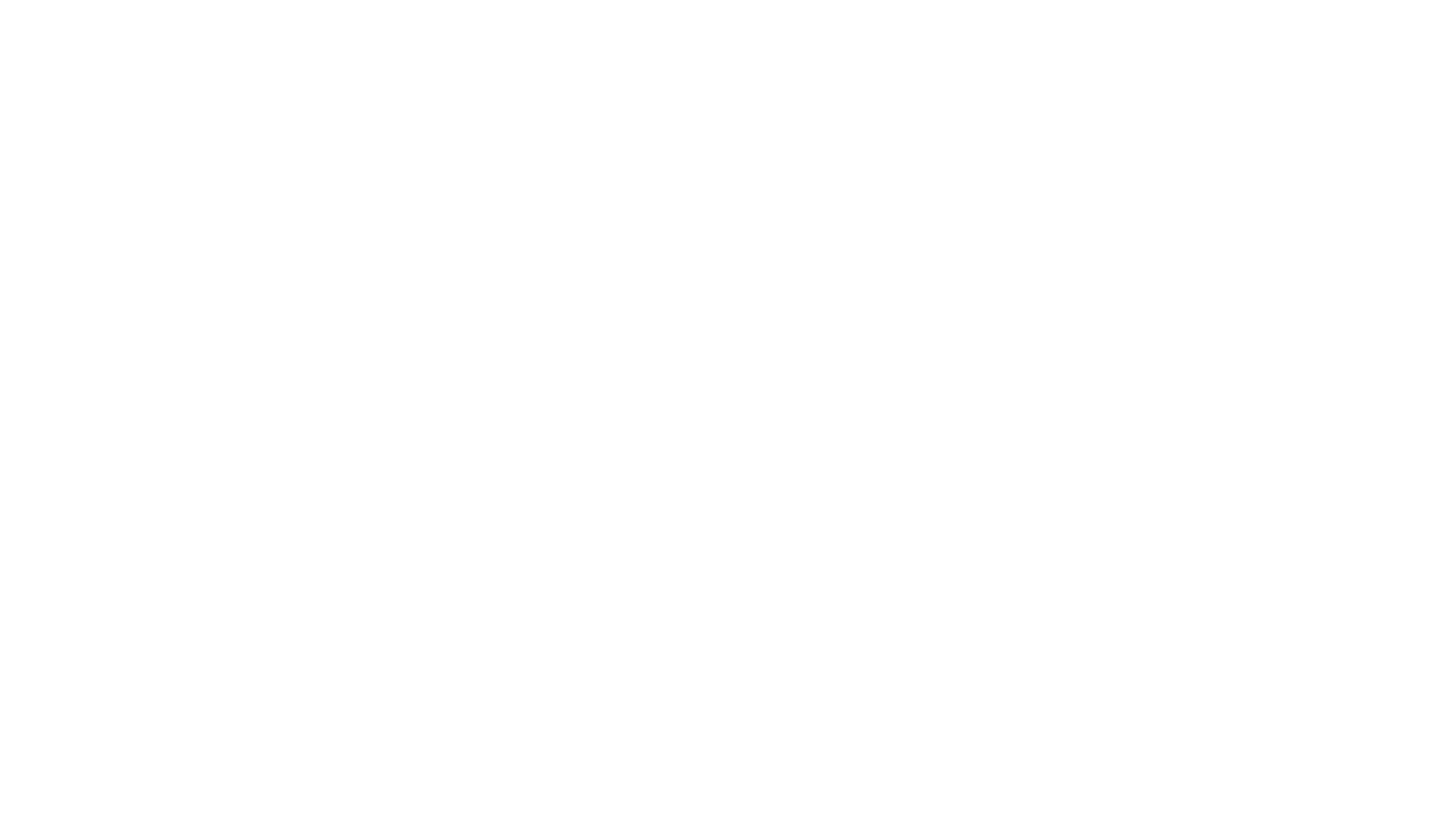 2018 WACE Examination Review
1a. Explain what is meant by a ‘political mandate’.
It is the authority granted by a constituency to a political party by gaining a majority in the lower house of parliament, to act as its representative, to implement their programs & policies as outlined in the election platform.
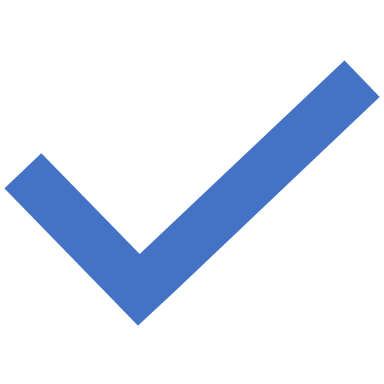 [Speaker Notes: Text defn: A claim to the legitimate exercise of power. In a democratic system such as Australia, the only legitimate claim to power is that which is derived from the people, (sovereignty of the people).]
1b. Explain one reason why a minor party and/or an Independent in the Australian Senate could argue that they have a mandate.
[Speaker Notes: Minor party – can claim a mandate due to the fact that enough voters either placed them as number one on the ballot paper or gave them preferences so that they achieved a 	‘quota’…~14.3% in a ½ Senate election or ~7.7% in a Double Dissolution.
Eg: Greens achieved 9 seats in the Senate
 
Independent – though this is a much more difficult task to achieve a ‘quota’ as an independent, and to date there has been no independent who has achieved this. In 2016 ALP’s Lisa Singh was relegated to 6th spot on the senate ballot list for her party & so she campaigned to get voters to vote ‘below the line’ for her. This was a success & she achieved a full quota (~20 000 votes, this was in Tasmania where the quota is very small, the whole voting population is only ~370 000). Other Independents in the senate have arrived in their positions on the coat tails of another political party & then resigned from that party to sit as an Independent. Now this is where the idea of them claiming a ‘mandate’ is questionable. 
 
Eg: Pauline Hanson PHON – because she represents a ‘niche’ group, she must let them know what she stands for & this is done by clearly stating her policies ie. Treatment of Muslims in Aust & banning the wearing of Hijab
 
Eg: Lucy Gichuhi was declared to have been elected at the 2016 election for the Family First Party following a special recount on 13 April 2017 ordered by the HCA, sitting as the Court of Disputed Returns, following its decision that Bob Day had not been eligible to stand for election (s44). Gichuhi originally sat in the Senate as an Independent, after refusing to join the Australian Conservatives, which merged with the Family First Party. In Feb 2018, she announced she had joined the governing Liberal/National Coalition, sitting in the Liberal Party.]
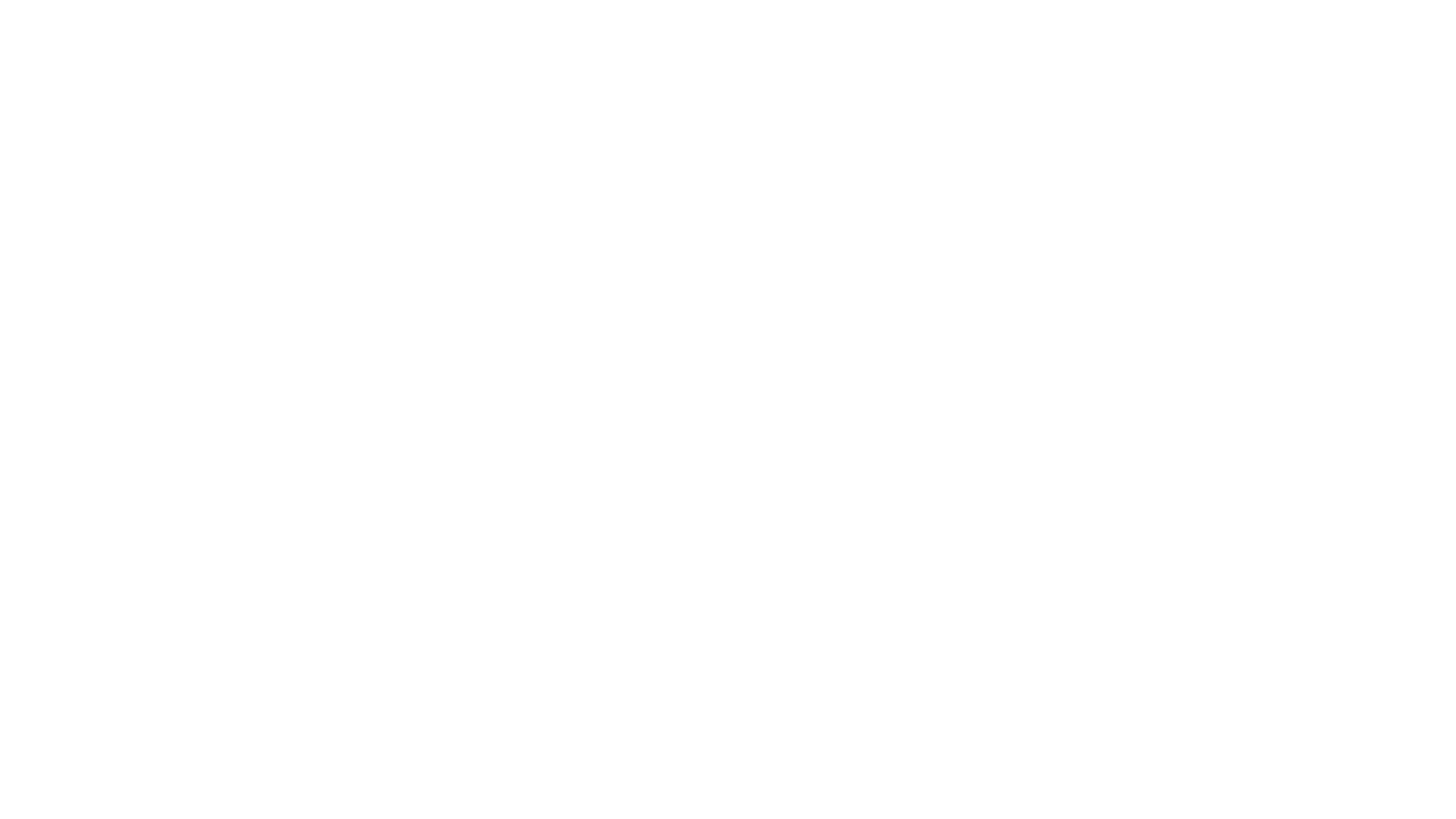 FOR: Elected govts in recent years have tended to ignore the platform/policy on which it was elected.
Eg: Gillard 2010 – promised ‘no carbon tax’, but then ignored that mandate & introduced one.
Eg: Abbott 2013 – no funding cuts to the ABC
AGAINST: Validation of MPs in parliament so they can legitimately claim authority to make decisions on behalf of the votes; provides some degree of predictability 
Eg: Abbott promised to repeal the Carbon Tax if he won the 2013 election & then went on to take this action.
Note the role of the Senate is significant here.
1c. Discuss one argument for and one argument against the claim that: ‘in recent years, political mandates no longer have any relevance in Australian federal politics’.
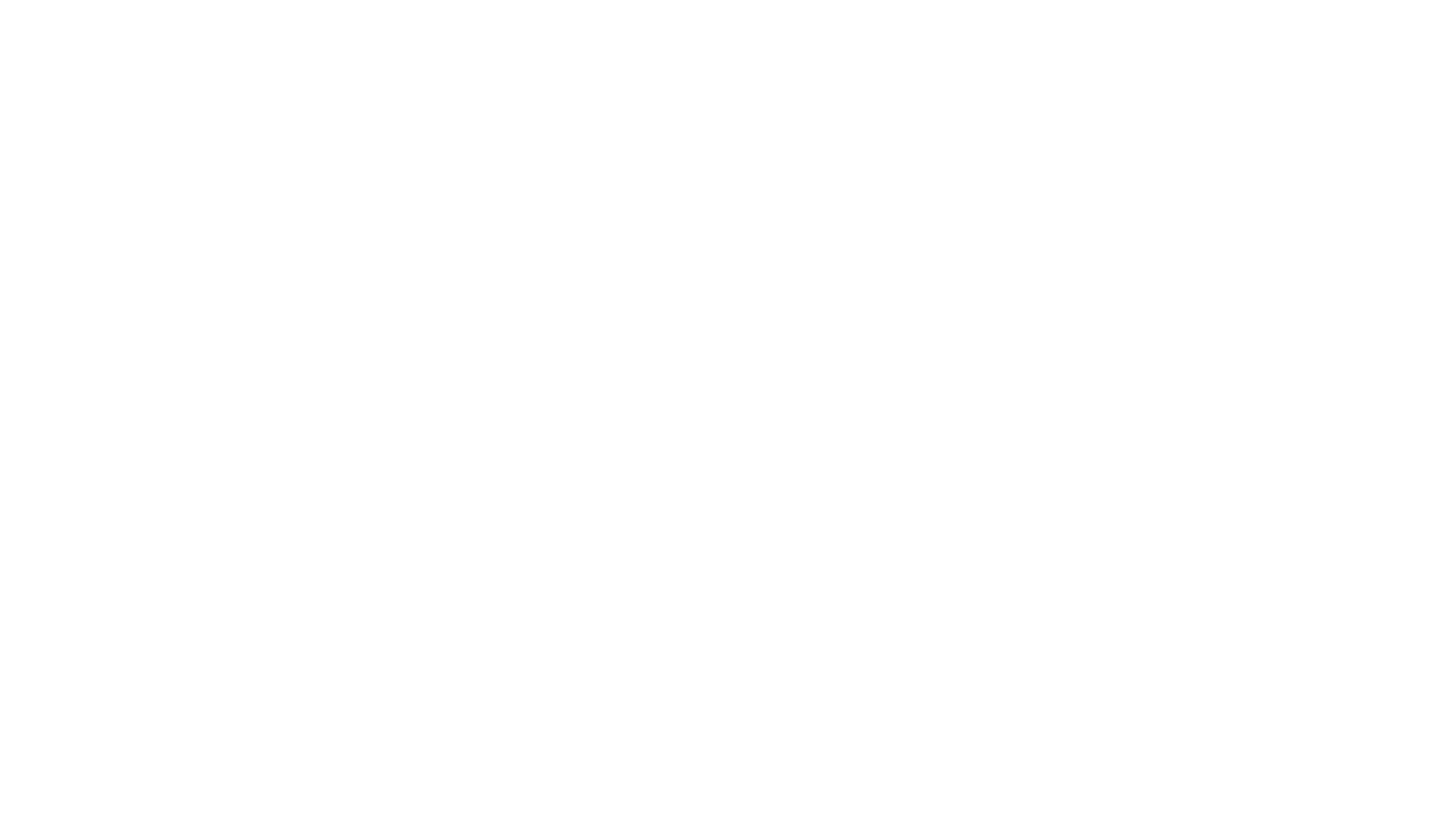 2a. Explain what ‘the Opposition’ refers to in the Commonwealth Parliament.
2b. Outline three roles of the Opposition in the Commonwealth Parliament.
2c. Discuss one factor that enhances the power of the Opposition in the Commonwealth Parliament and one factor that inhibits its power.
Enhance:
Working with minor parties in the Senate;
Working on Committees – shadow ministers can chair Senate committees;
Right to Oppose mandate;
When there is a weak minority govt – Gillard 2010; Morrison 2019 when they lost the majority due to Julia Banks leaving the Libs & Kerryn Phelps winning Turnbull’s seat.
Inhibits:
Not having a majority in the lower house;
Partisan Speaker who controls the Standing Orders; (Bishop & s94A)
Govt sets the parliamentary agenda; filibusters; sitting days. Eg: Scomo extends QT to 2.5hrs on Thur 14th Feb so that he didn’t have to debate legislation that he could lose the vote on the floor of the house.
Lack of resources – financial, staff & information.
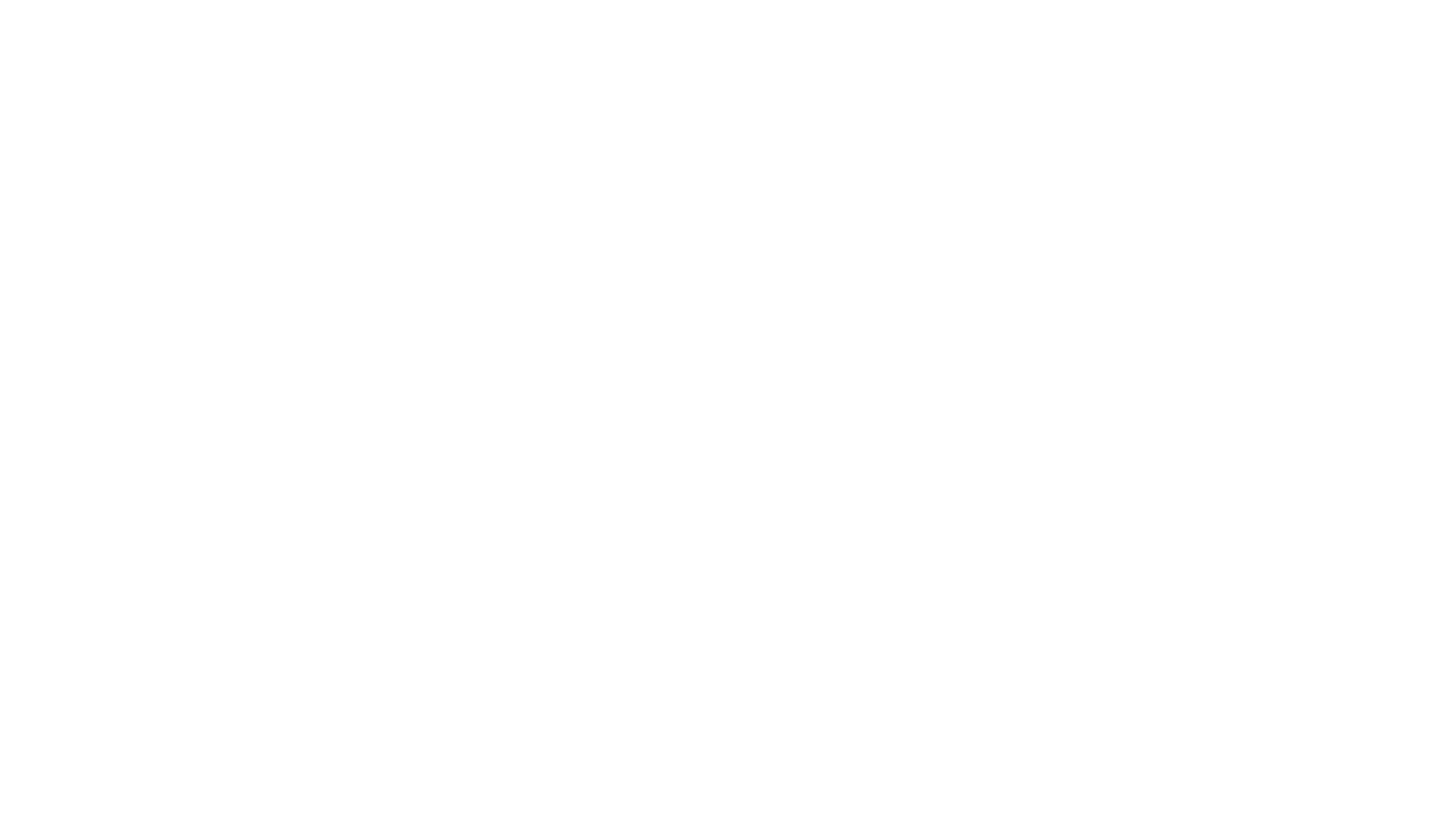 3a. Outline two elements of ‘collective ministerial responsibility’.
The Ministry as a whole, is accountable to and requires the confidence of the HofR if they fail with this regard, they must resign; the last time a successful motion of no-confidence in the govt occurred was in the Fadden govt 1941;
The premise that the whole ministry observe the rule of Cabinet secrecy, meetings to be held in secret;
A minister should resign if he/she can’t support the decisions of the Cabinet/Ministry;
The Cabinet (up to 30 members) speaks ‘with one voice’ it must appear to be ‘publicly unified’. It is ‘the government’.
3b. Explain one circumstance in which a Minister might face resignation. Make reference to an example in the response.
Failure to meet expected standards of probity & propriety;
Inappropriate personal/ethical behavior, financial impropriety, conflict of interest;
Inability to support a Cabinet decision, general policy direction of govt/leadership of PM;
Failure to take direct personal responsibility for the policy or administrative failures of their depts, particularly if these have been ignored / covered up;
Dual Citizenship s44 – Matt Canavan, he stood aside when he came under the claim of dual citizenship, so it could be seen as an example of a reason for a minister to resign.
Specific example must be referred to.
[Speaker Notes: 2015 Jamie Briggs – resigned his ministerial position (Dept of Cities & the Built Environment) after allegations of inappropriate behavior with a female staffer while on a govt trip to HK
 
2018 – Deputy PM Barnaby Joyce resigned following weeks of controversy over his   affair with a media staffer, his impending fatherhood, misuse of $s for travel…
2018 – Peter Dutton [Home Affairs Minister] – au pair scandal where, as the Minister for Immigration, he used his powers [allowed under the Migration Act 1958] to intervene in immigration matters where several French au pairs wanted to could remain in Australia & they were granted holiday visas. Though he has exercised this power previously, these cases involve special requests from persons known to him & this is the ‘issue’! An inquiry has been launched into this issue resulting in AFP raids on his home & offices to collect evidence. This is the type of circumstance that, if proved, could result in the call for a minister’s resignation.
 
“A minister might face resignation in a situation where they can’t publicly support cabinet decisions or the PM. Example – 2018 leadership challenge where Turnbull’s position as PM came under challenge from Home Affairs Minister, Peter Dutton. Dutton chose to resign the ministry as he could not support the PM publicly.”]
3c. Discuss two reasons why individual Ministers have become less accountable in recent years.
Public Service depts can shield their Ministers with Dept Secretaries taking the fall rather than a minister – 2018 Michaelia Cash;
Govt uses its numbers to defeat censure/no-confidence motions;
Cabinet reshuffles – it can be difficult to tie a Minister to a dept – 2018 Payne moved into the Foreign Affairs portfolio from the Defence portfolio;
News cycle – if a minister can ride out the 24/7 cycle & retain the confidence of the PM/Cabinet – Barnaby Joyce opposition to Shenhua Coal mine decision, PM Turnbull didn’t take any action.
Egs: Briggs; Brough; Robert; Ley.
[Speaker Notes: e.g. Jamie Briggs resigned as Minister for Cities & the Built Environment in 2015 following a late-night incident involving a female public servant in a Hong Kong bar during an official overseas visit. But was it the ‘dancing on the Italian marble table’ in Tonza’s office on the night of his farewell drinks, when Turnbull took over the PM role, that really resulted in Briggs’ resignation? Photos of him in a wheelchair the following morning suggest he was the one dancing on the table that got ‘damaged’…see Penny Wong’s questions on this in Senate Estimates 

e.g. In early 2016 Mal Brough was forced to resign upon being in wrongful behaviour over the copying of former Speaker Peter Slipper’s diary
e.g. In early 2016 Stuart Robert misrepresented himself on a personal trip to China.
e.g. in early 2017 Sussan Ley resigned over property purchased while on a govt funded trip to Qld, also misuse of travel expenses.

Michaelia Cash 2017 – AFP raid of the AWU offices, leaked it to the media who got there before the AFP. Under examination at Senate Estimates, she lied about the tip off, but eventually had to admit that she knew about this, the guy in her office who made the ‘call’, resigned, he had always intended to resign.]
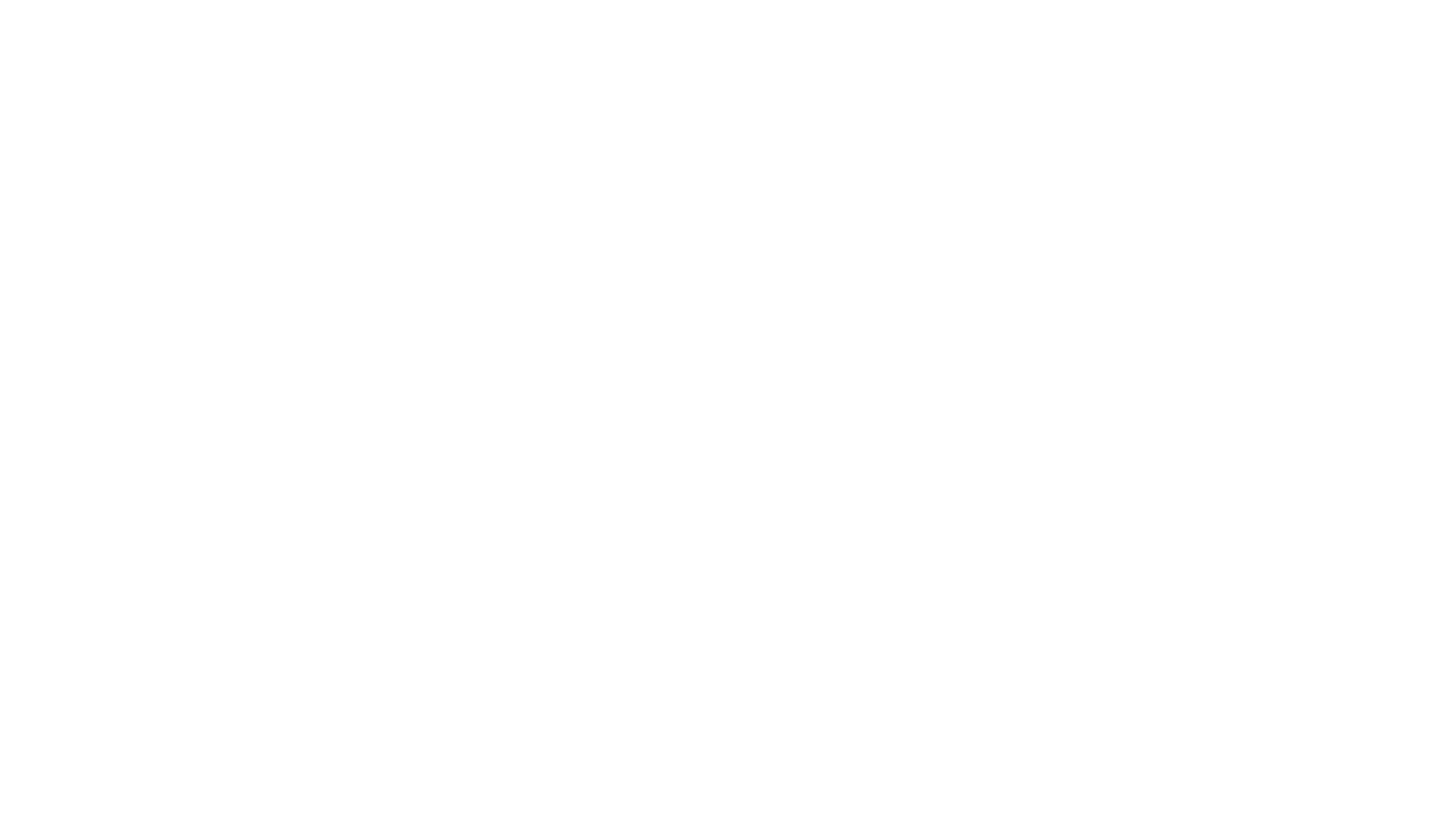 4a. Explain the term ‘popular participation’ as it applies to the Australian political system.
Democratic principle relating to the active involvement of citizens in the political systems which can include: 
Voting in elections (compulsory voting);
Active involvement in political debate &/or protest (stop Adani);
Involvement in Pressure Group activity (GetUp! In Tas 2016 election); 
Involvement in a political party & its activities;
Running  for public office;
The freedoms of speech and assembly.
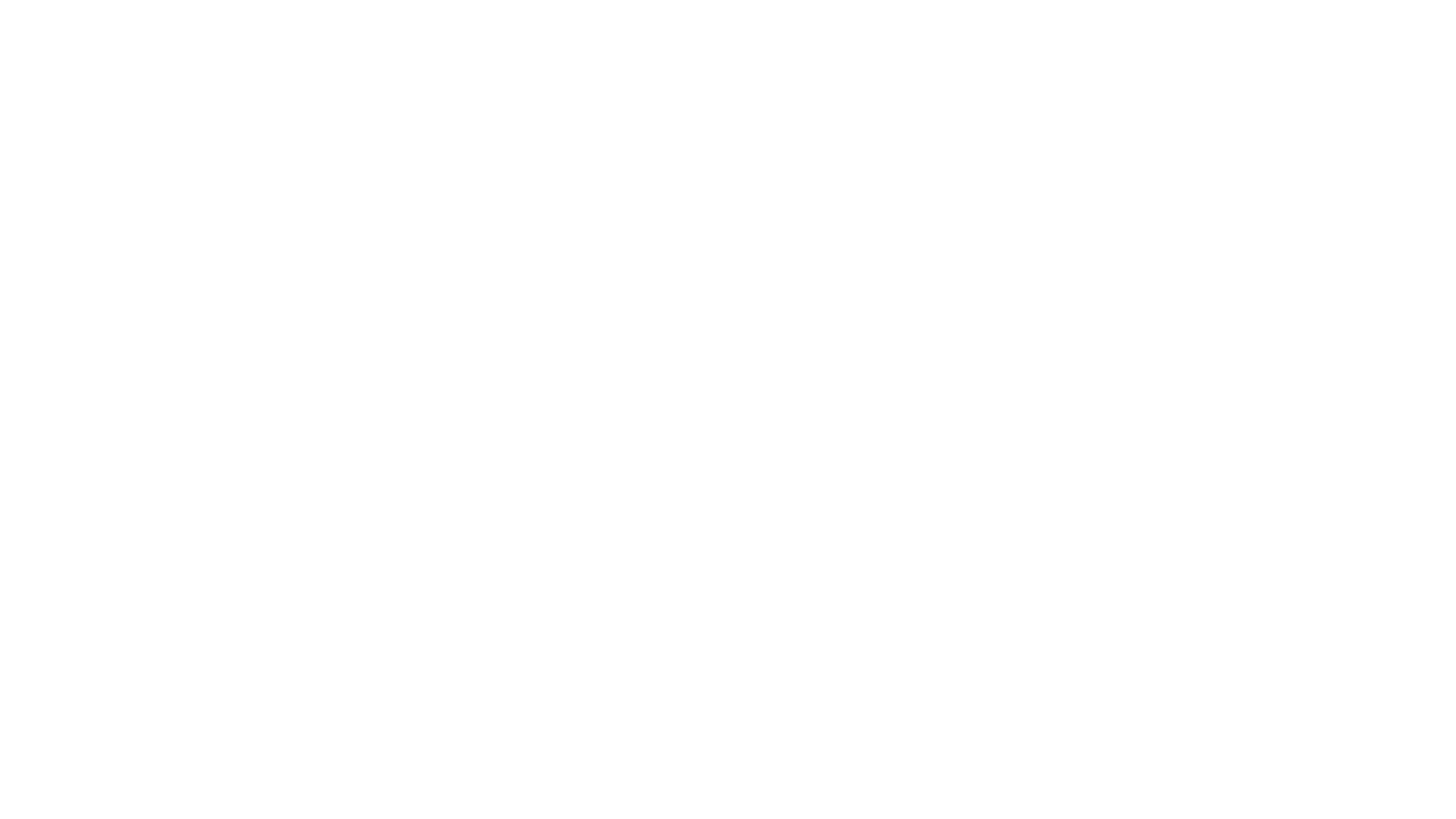 Not a defn of each but emphasis on HOW they differ!
Representation – the LINK b/n voters & their representatives in the legislature; compared to…
Participation – which is focused on how the people are involved in the political system, such as:
voting in an election; 
demonstrating on a public issue;
signing a petition either in hard format or online.
An eg. to illustrate the difference, can be seen that roughly 50% of the voters in elections are women (participating) while there are ~30% of women elected into parliament (representing), despite the high  participation rate.
4b. Explain how ‘popular participation’ differs from ‘political representation’.
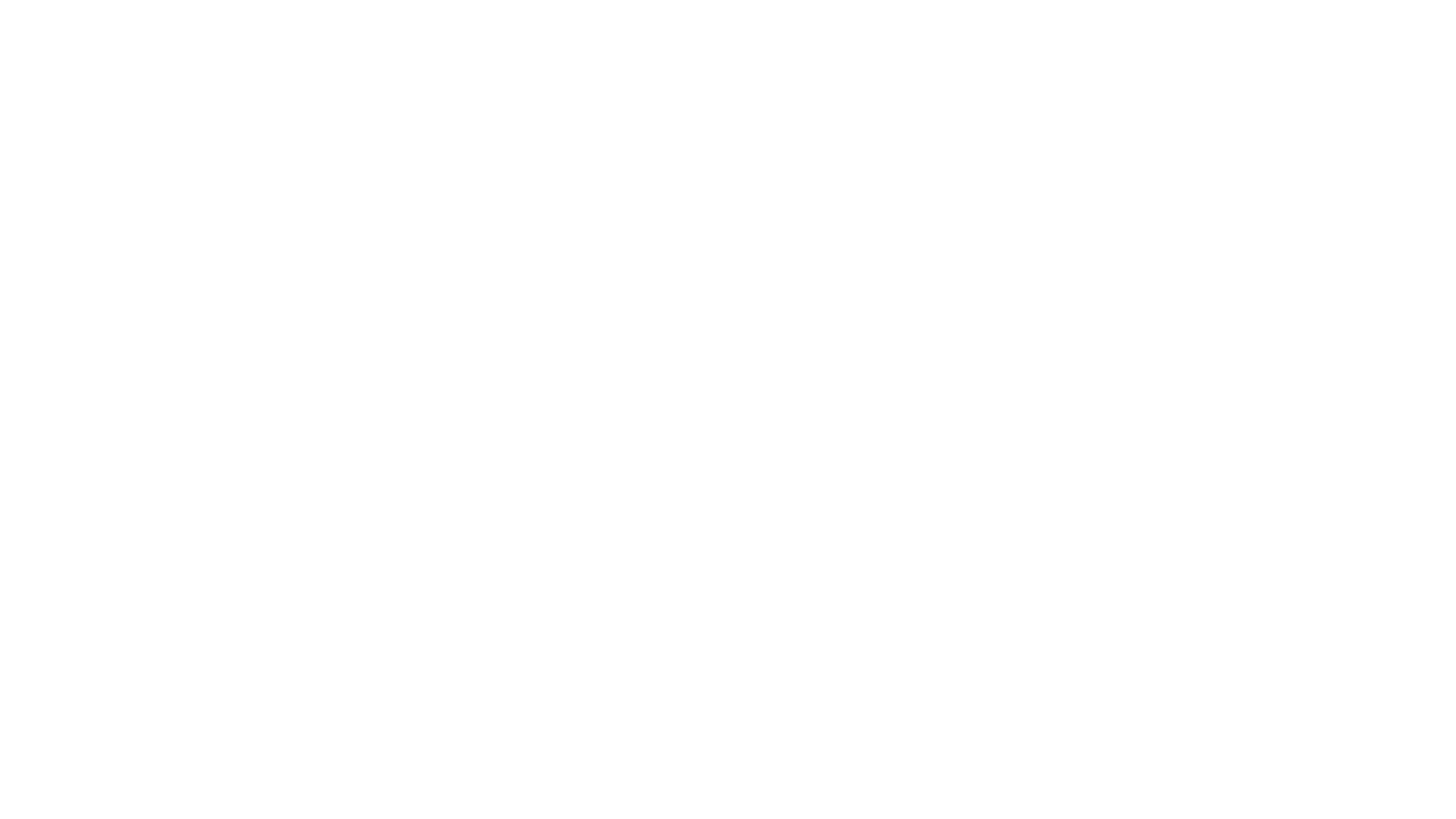 Must clearly discuss two factors that undermine popular participation in the other country which could include any of:
Voter apathy;
Restriction of political choice either in candidates or parties;
Electoral registration restrictions;
Date & day of election – USA is on a Tuesday;
Voluntary v compulsory voting;
4c. Referring to a country other than Australia, discuss two factors that can undermine popular participation in that country.
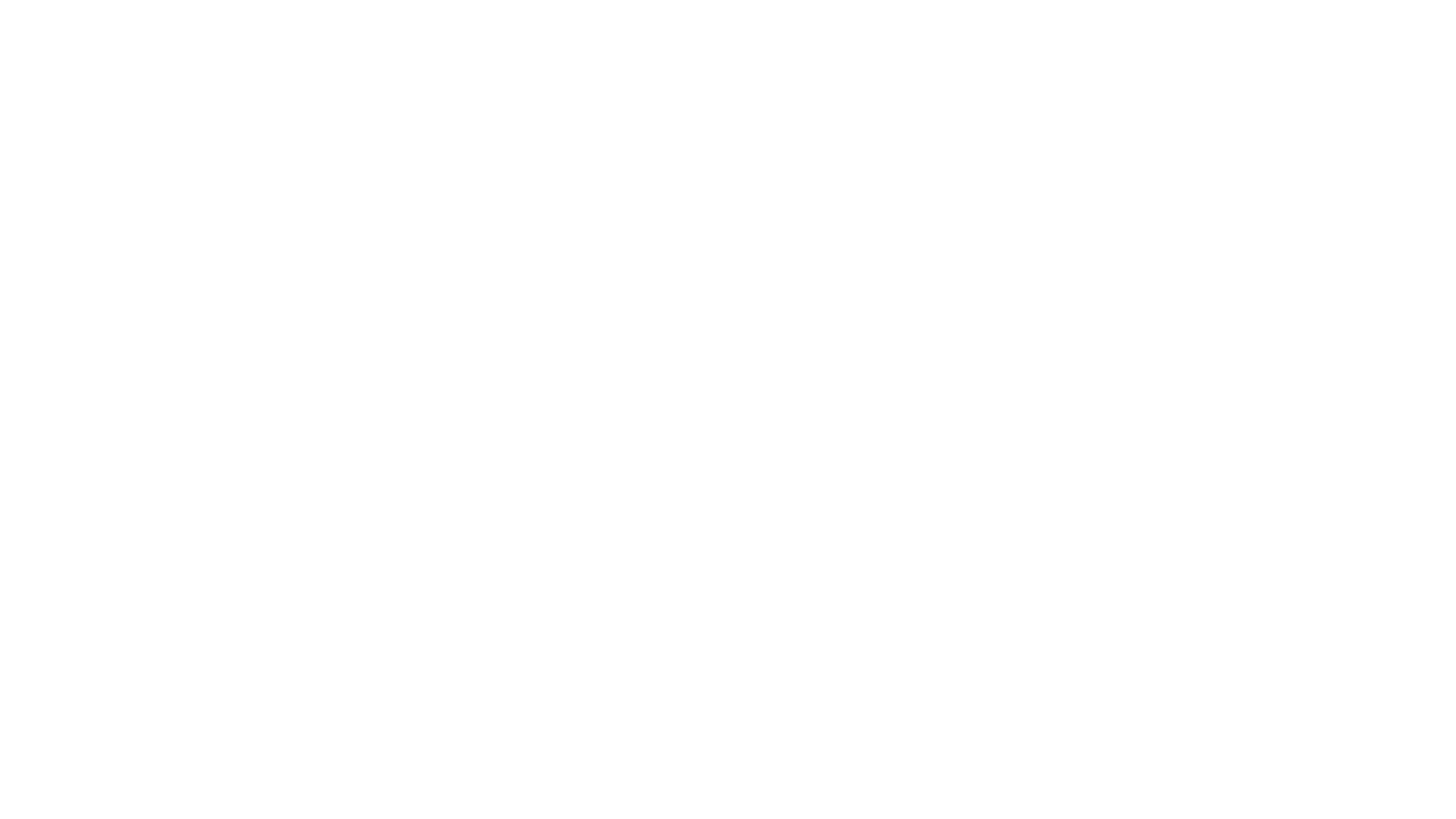 SOURCE ANALYSIS
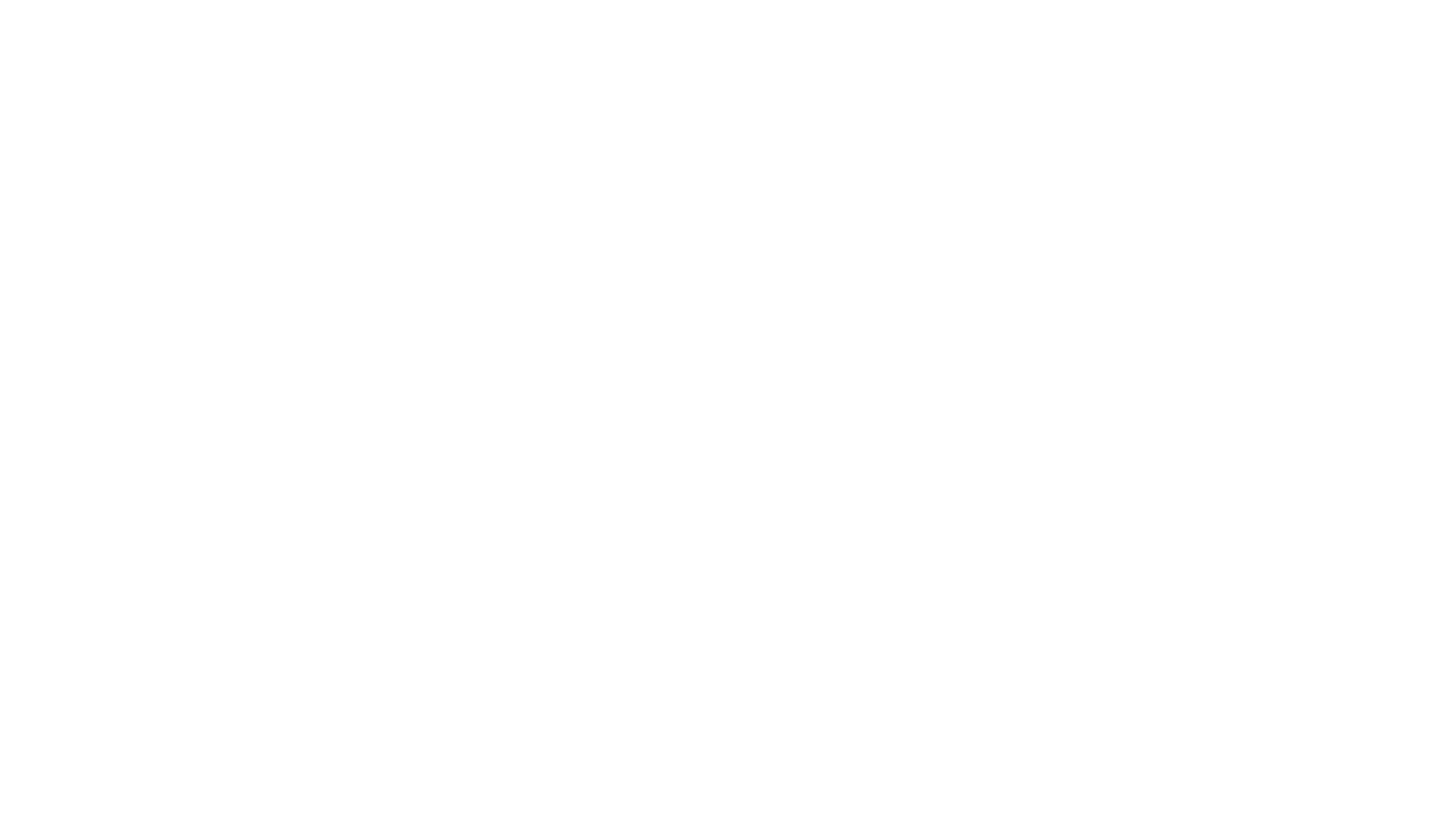 5a. Explain what is meant by a ‘ground-breaking decision’.
5b. With reference to Source 1, explain in your own words, two reasons why Magistrate Heilpern allowed the refusal to vote under the religious exemption.
The response must be primarily in ‘their own words’ with some reference to the source:
Easton held a well-developed moral code that was similar to that of religious belief that required Easton not to vote;
Easton held a ‘truly held’ view of life & his ideological stance which formed the basis for his decision not to vote;
Easton’s reason for not voting was devout but not religious which satisfied the requirements under s14;
Heilpern believes that the exemption in subsection 14 allows for voters to not vote based on a form of ‘conscientious objection’ which is what Easton enlisted in his decision not to vote.
5c. With reference to the Commonwealth Constitution, discuss two powers of the High Court of Australia.
[Speaker Notes: Court of Disputed Returns – the Constn empowers the C/w parliament to provide additional original jurisdiction (s76). In 1902 the Parliament provided that the HCA would be the federal Court of Disputed Returns. This jurisdiction is now Part XXII of the C/w Electoral Act 1918.]
5d. Apart from the example in Source 1, outline one contemporary example of the exercise of legal power in Australia and evaluate its implications.
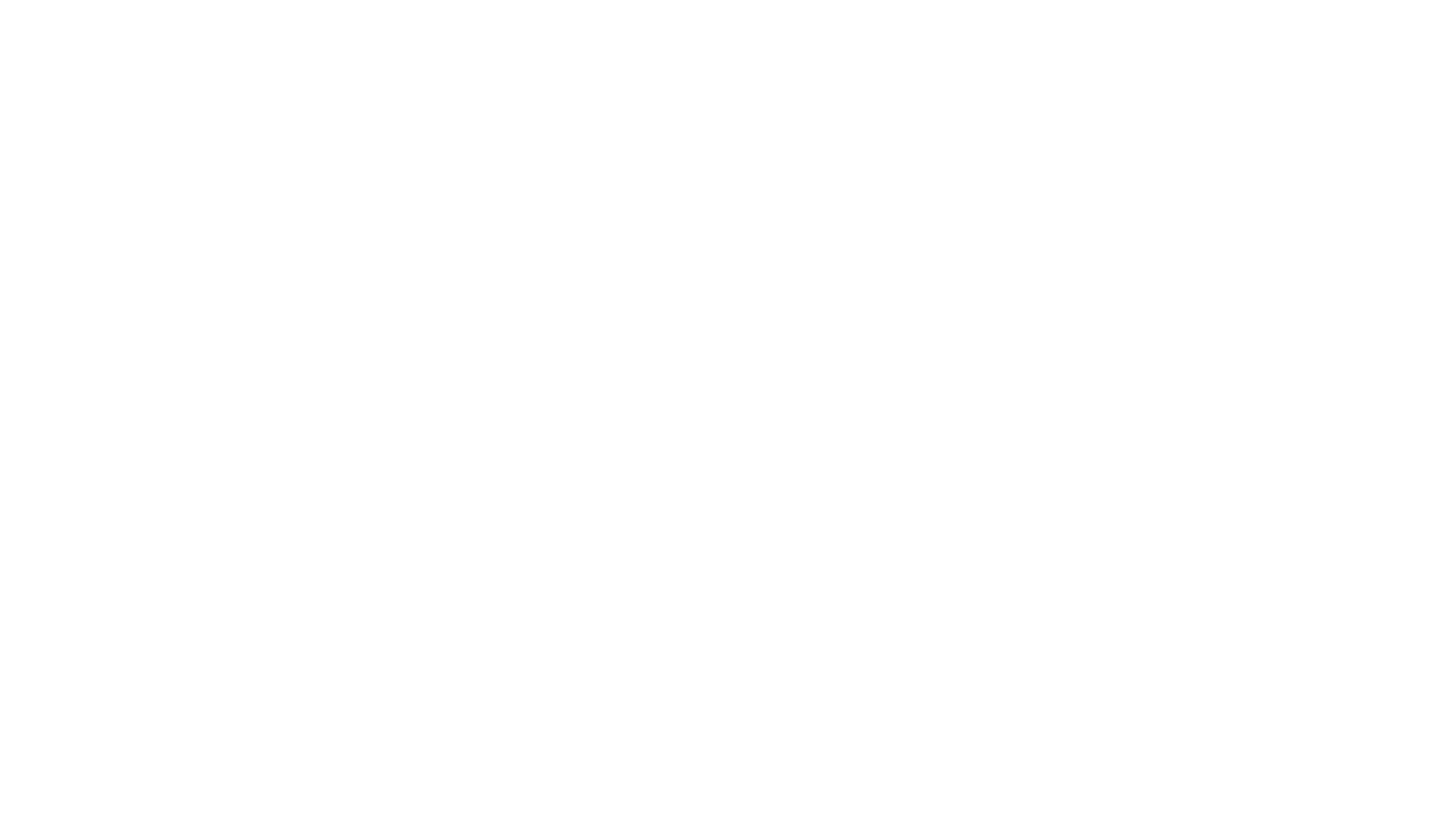 6a. Explain what is meant by ‘appeal’ as it applies in the Australian legal system.
Where a decision is reviewed by a higher court – can mention court hierarchy;
Limited to those parties involved in the original case;
Appeals can by on the basis of: 
A matter of law;
Error in proceedings.
S73 gives the HCA appellate jurisdiction.
A means to hold the lower courts & judges to account.
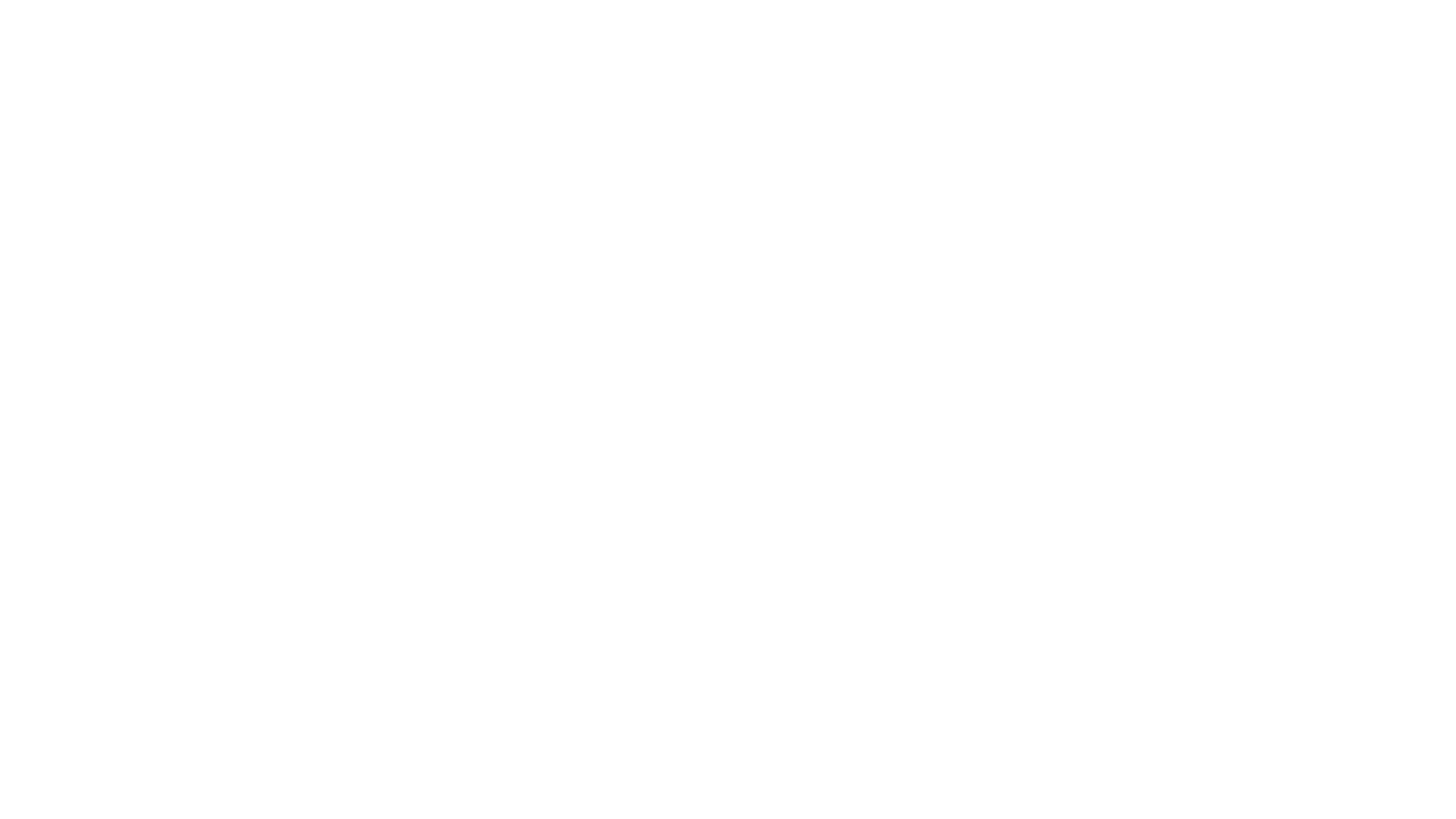 2 reasons why judges are obliged to state the reasons for their decisions:
It is an ‘attribute of the ‘administration of justice’;
‘The obligation to state reasons, & to publish them, is a healthy corrective against the arbitrary exercise of judicial power’;
It allows for scrutiny & criticism by the wider community ‘litigants, colleagues, media &   scholars’ & thus part of the openness and accountability of the courts.
REASONS MUST BE TAKEN FROM THE SOURCE BUT PUT INTO THEIR OWN WORDS.
6b. With reference to Source 2, explain in your own words, two reasons why judges are obliged to state the reasons for their decisions.
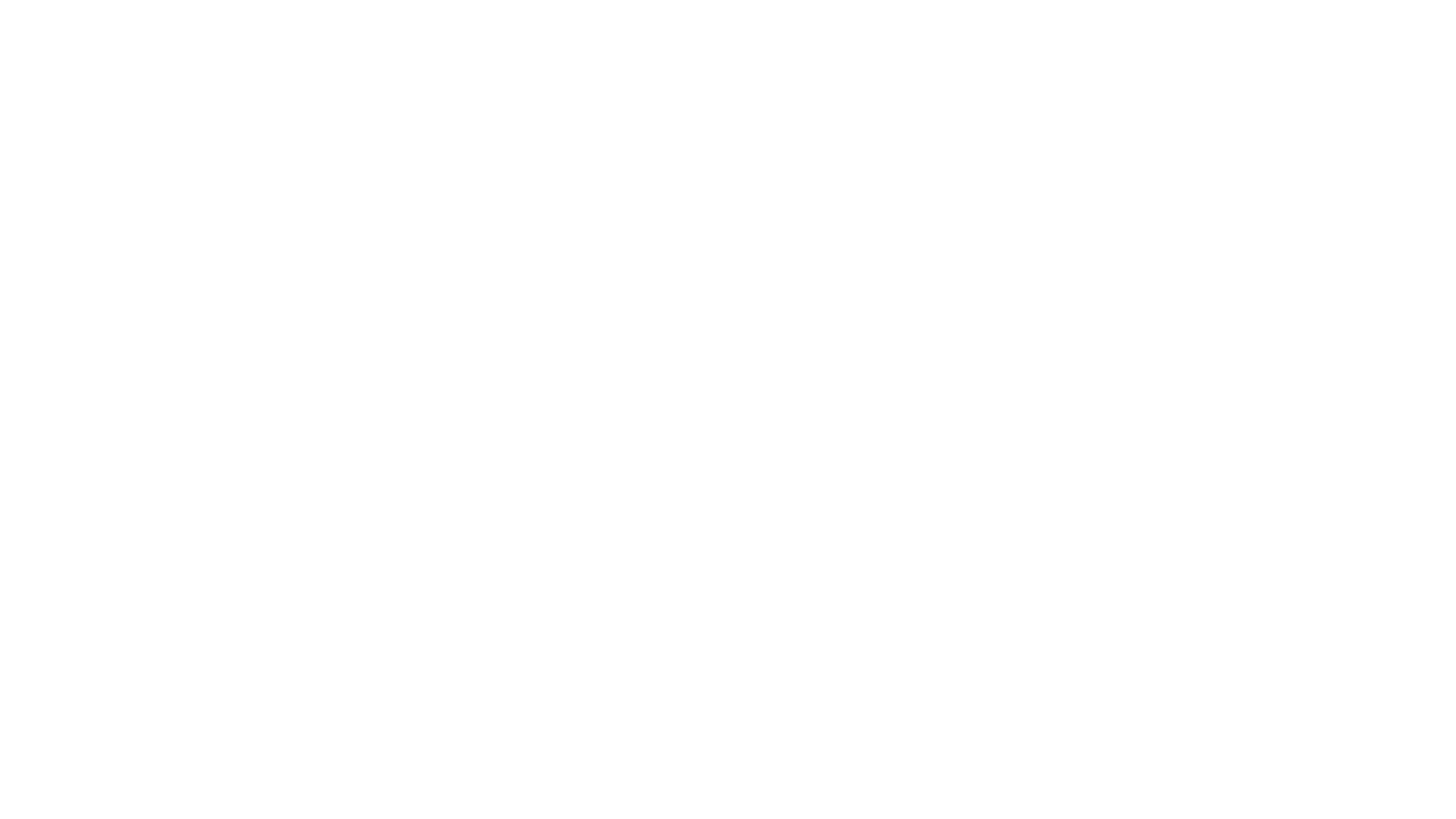 Two valid limitations of the appeals process include:
Availability of competent representation;
Rules governing appeals - can only appeal if new evidence arises + misconduct + challenge to the law;
Courts may be averse to going against what was a discretionary or evaluative decision (eg. Jury verdict);
Appeal must be lodged within 28 days of the decision made;
The time & cost involved in the appeals process:
Patrick Waring – the family had exhausted all of their emotional & financial resources, they could not afford to launch an appeal.
Mabo 1992 - It was not until 3/6/1992 that Mabo No. 2 was decided. By then, 10 years after the case opened, Eddie Mabo had died. 6 of the judges agreed that the Meriam people did have traditional ownership of their land, with Justice Dawson dissenting from the majority judgment.
HCA can choose which appeals they hear;
HCA is the final court of appeal since 1986.
6c. Discuss two limitations of the appeals process in the Australian court system.
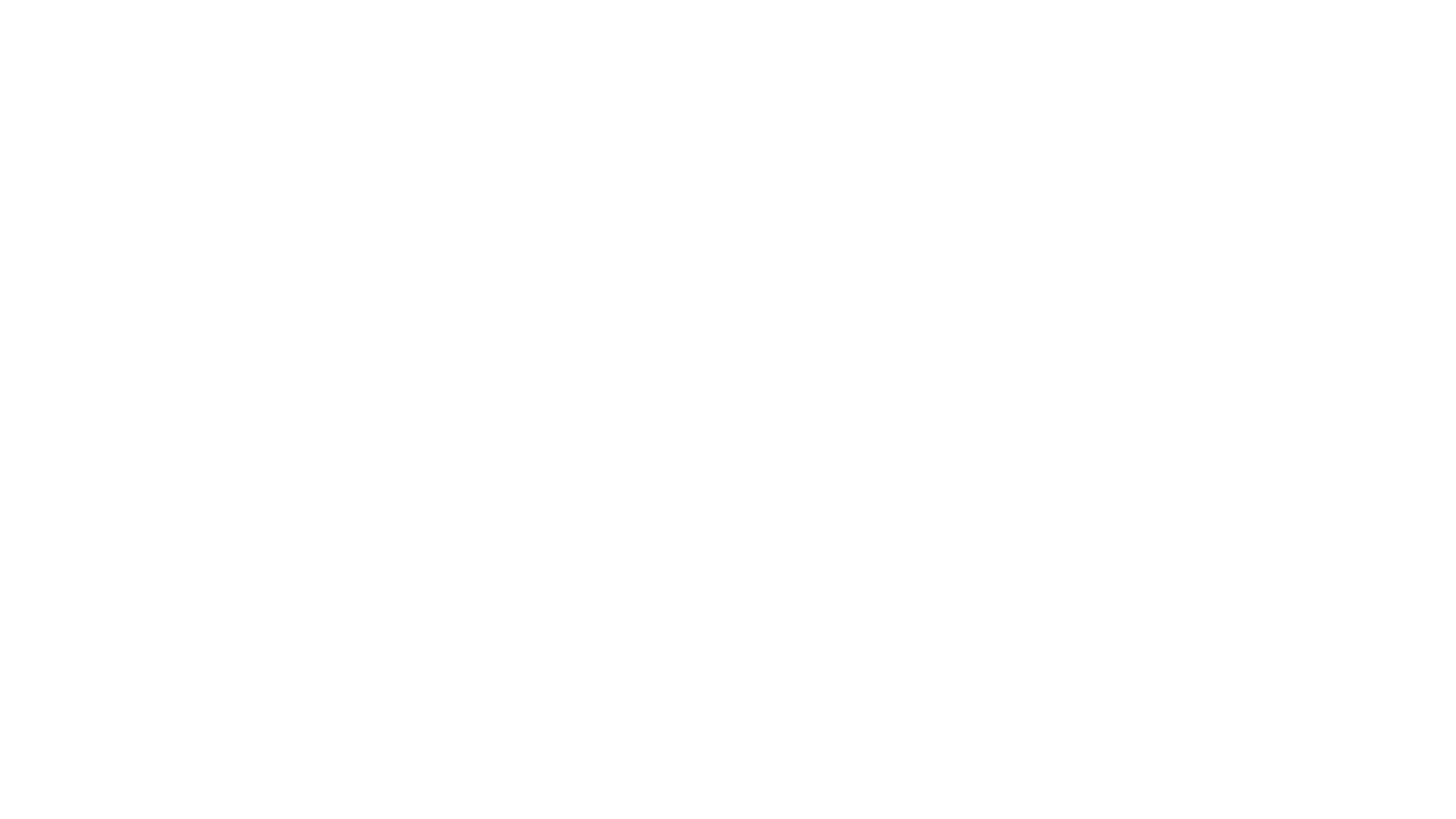 6d. Evaluate two factors that have the potential to undermine public confidence in the Australian court system.
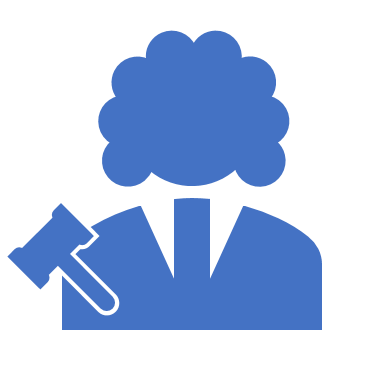 Media commentary & reporting;
Ignorance of the law &/or court procedure;
The lack of a code of conduct for judges in some Aust jurisdictions;
Public perceptions as a result of particular high profile trial & the outcome; 
Age of judges – don’t have to retire until 70yrs, for many, they would question how competent a judge is at this age;
Prolonged time between the close of a trial & the delivery of the decision by the judge.
Wrongful convictions – Mallard 2005; 
Judges are appointed and not elected;
Court decisions may be overturned by a parliament statute.
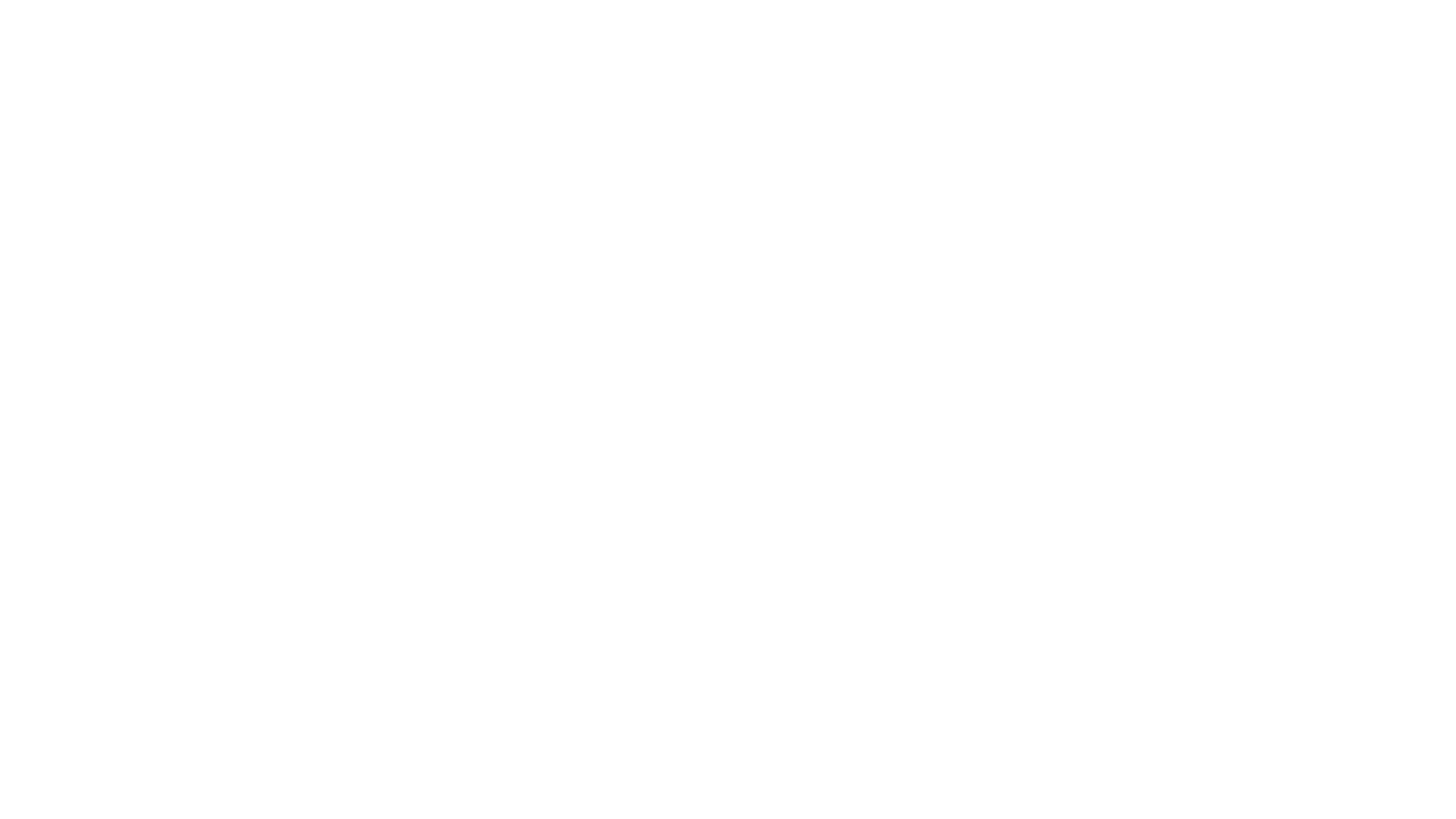 ESSAYS
7. The lawmaking process, by both the Commonwealth Parliament and the Australian court system, is subject to many influences including those from both individuals and pressure groups. Evaluate the relative influence of individuals and pressure groups in this process.
Comments…
Focus is on ‘individuals’ and ‘pressure groups’ so no marks awarded to discussion of political parties;
PG – no need to go into elaborate detail on types of… sectional, cause, hybrid.
Examples need to cover both parliament and the courts, though this does not have to be equal;
Individuals & courts = Williams 2012/14; Roach 2007; Rowe 2010; Mabo 1992; David Manne & M70 2010.
Individuals & parliament = Dean Smith – SSM bill; Rosie Batty – domestic violence; running as a candidate (Kerryn Phelps); their role during a minority govt.
PG & courts = GetUp! V Electoral Commissioner 2010; Rowe 2010; AMA & child vaccinations.
PG & parliament = Live Sheep Trade; GetUp!; Minerals Council of Aust v MRRT.
Need to have specific legislation titles & court cases.
8. At federation, there was an equitable financial relationship between the Commonwealth and the States but now, in the twenty-first century, the Commonwealth dominates the States financially.Evaluate this claim.
Comments…
Financial relationship b/n states & C/w at federation – co ordinate, reasonably balanced, however FF’s had predicted an imbalance & thus included sections such as s87 & 96 to address this.
Greg Craven – ‘FFs were good lawyers but poor accountants’.
Financial powers – ss 86, 87, 90, 96 [SPPs & GPPs], 51ii, 105A. 
HCA decisions & their impact on changing financial balance – 1910/28 State debts; 1942/57 Uniform Tax; 1997 Ha and Hammond.
VFI – 80% v 20% rev and 50% v 50% expenditure
C/w Grants Commission
GST 2000  HFE
Discussion of other factors are irrelevant – referral of powers, referendum, unchallenged legislation, etc.
Was the relationship equitable in the 1st place, comment on the extent of the change.
9. Analyse the extent to which the procedures and processes of the parliament, compared to judicial review, keep the Commonwealth Parliament accountable.
Comments…
Straight discussion of C/w parliament accountability with the focus on a comparison of ‘procedures & processes’ v ‘judicial review’… all other points are irrelevant.
P & P = hansard, committees [privileges, JCHR, Scrutiny of Bills], Standing Orders, censure motions, debates
Judicial Review = best done through an example such as Williams No 2 (2014); M70; Plain Packaging Act 2011; MRRT 2012; Communist Party 1951; Citizenship Seven s44i 2017/18. 
Look at limitations of both – P&P are internal mechanisms conducted by parliamentarians themselves, while JR is external, but limited by the fact it cant seek legislation to check.
10. Analyse two separate ways human rights are protected in Australia and in one other country.
Comments…
2 ways that HR are protected in Aust & ONE other country – did not have to do the same two for each, so in fact it could be two separate mini essays.
Aust – Constitution – explicit ss41, 51xxxi, 80, 116, 117 and implied: legal representation – Dietrich 1992; right to vote – Roach 2007 Common law; Statute law – RDA 1975; Sex DA 1984; International law – ICCPR & ICESCR
? Nation:
USA – Bill of Rights in Constitution; Statute law – The civil Rights Act 1964; US has not signed any international treaties since 2002…war on terror.
Evidence was essential to validate the discussion.
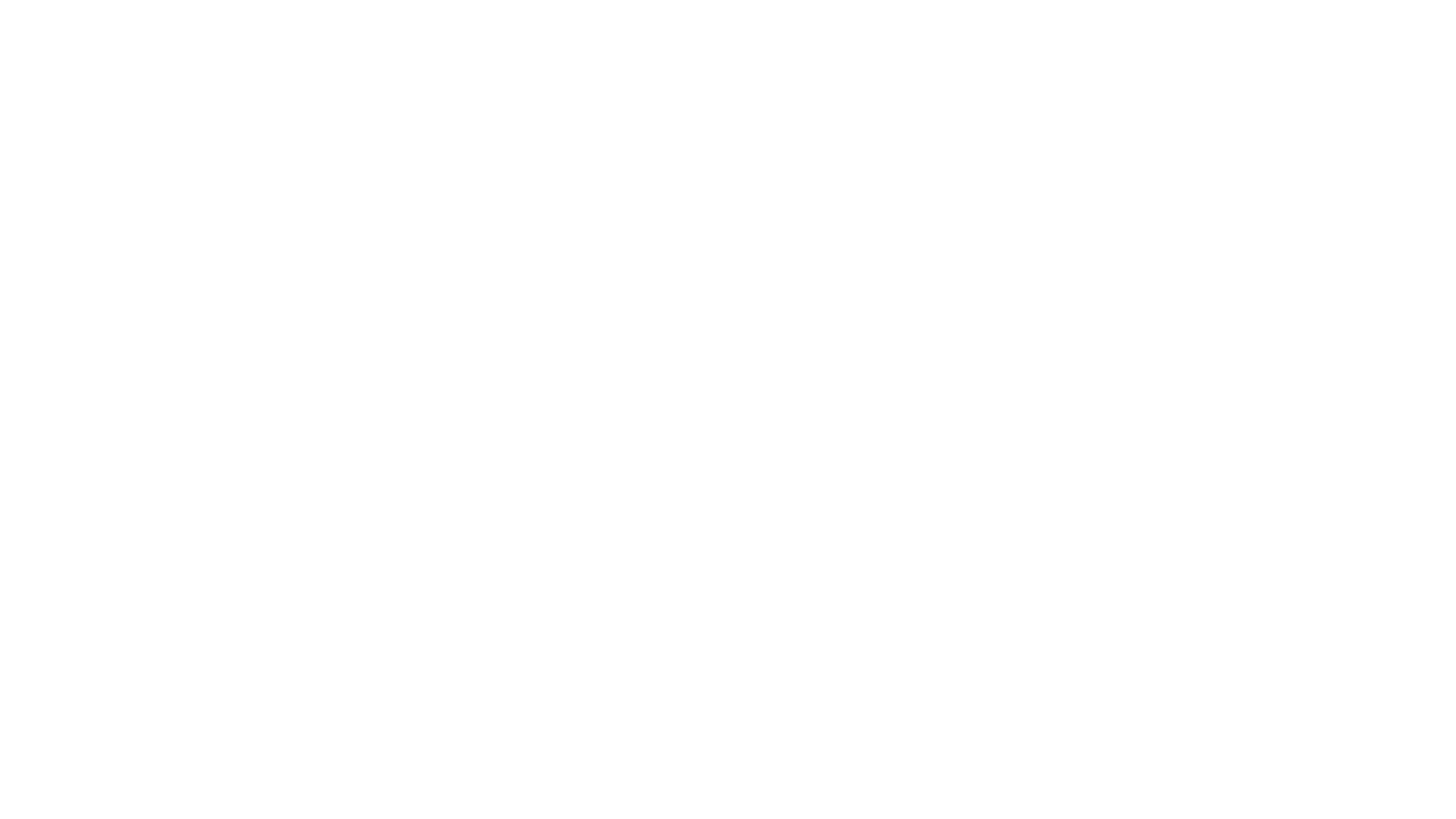 DISCUSSION!